تجربة سنغافورة
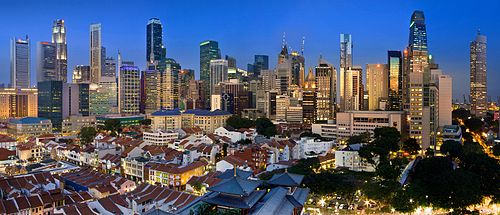 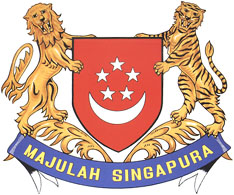 تقديم
محمد رضا 
عادل محمد
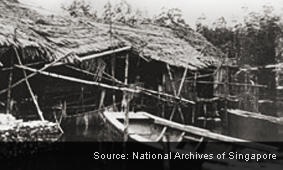 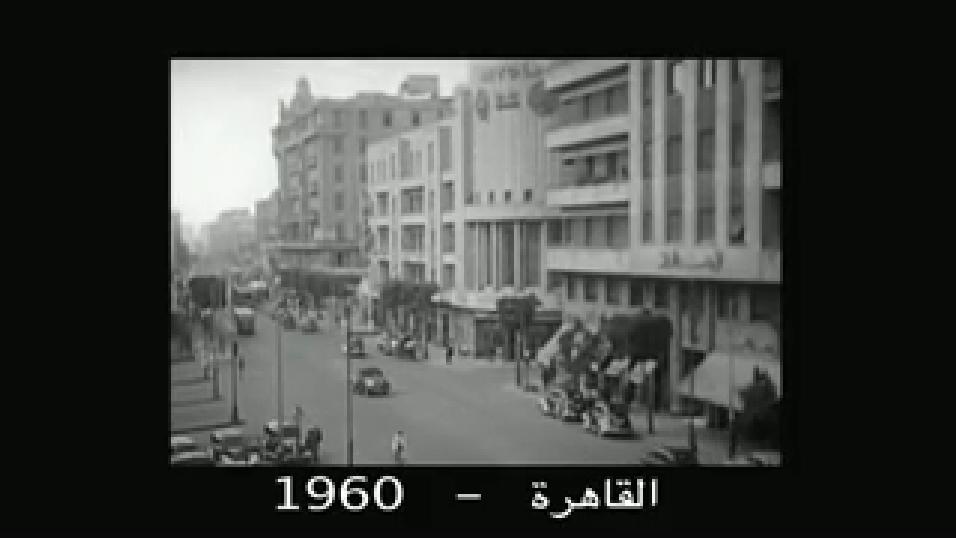 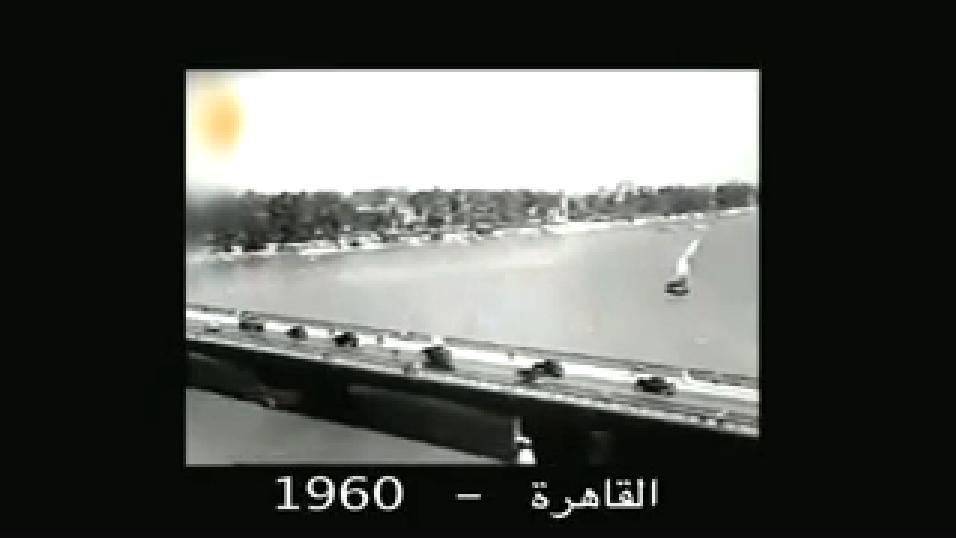 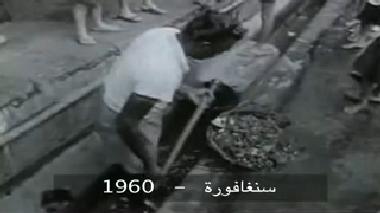 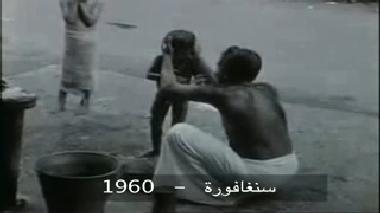 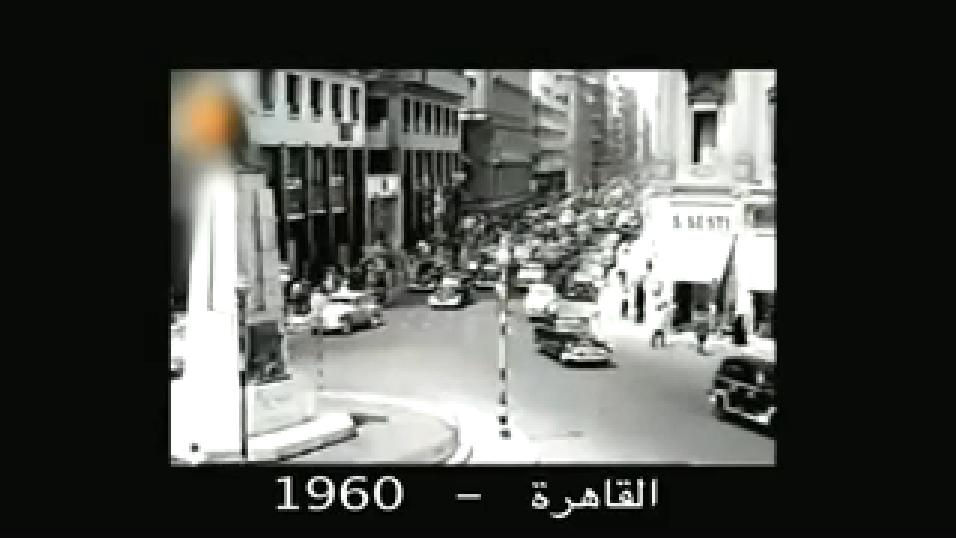 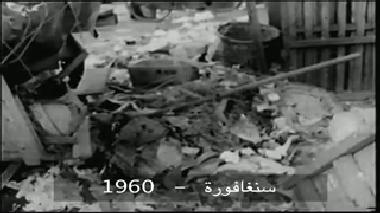 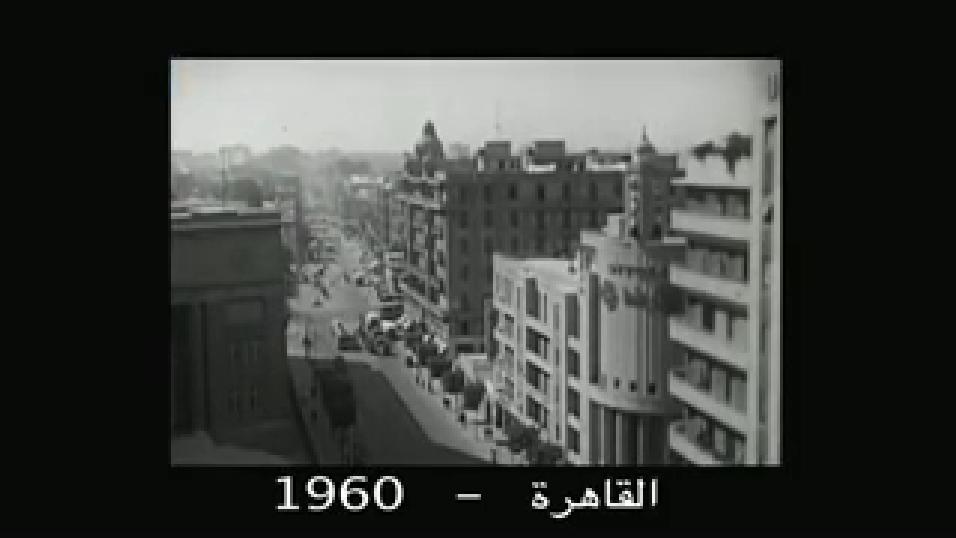 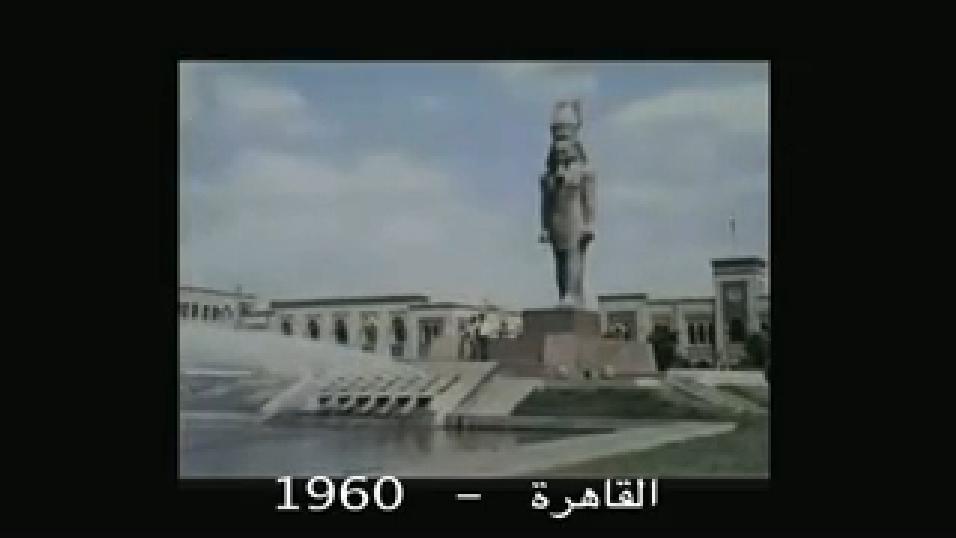 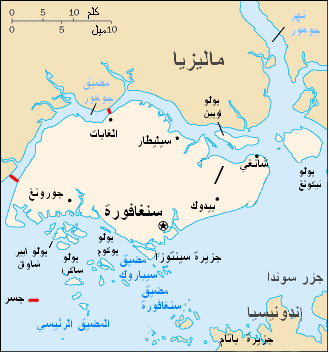 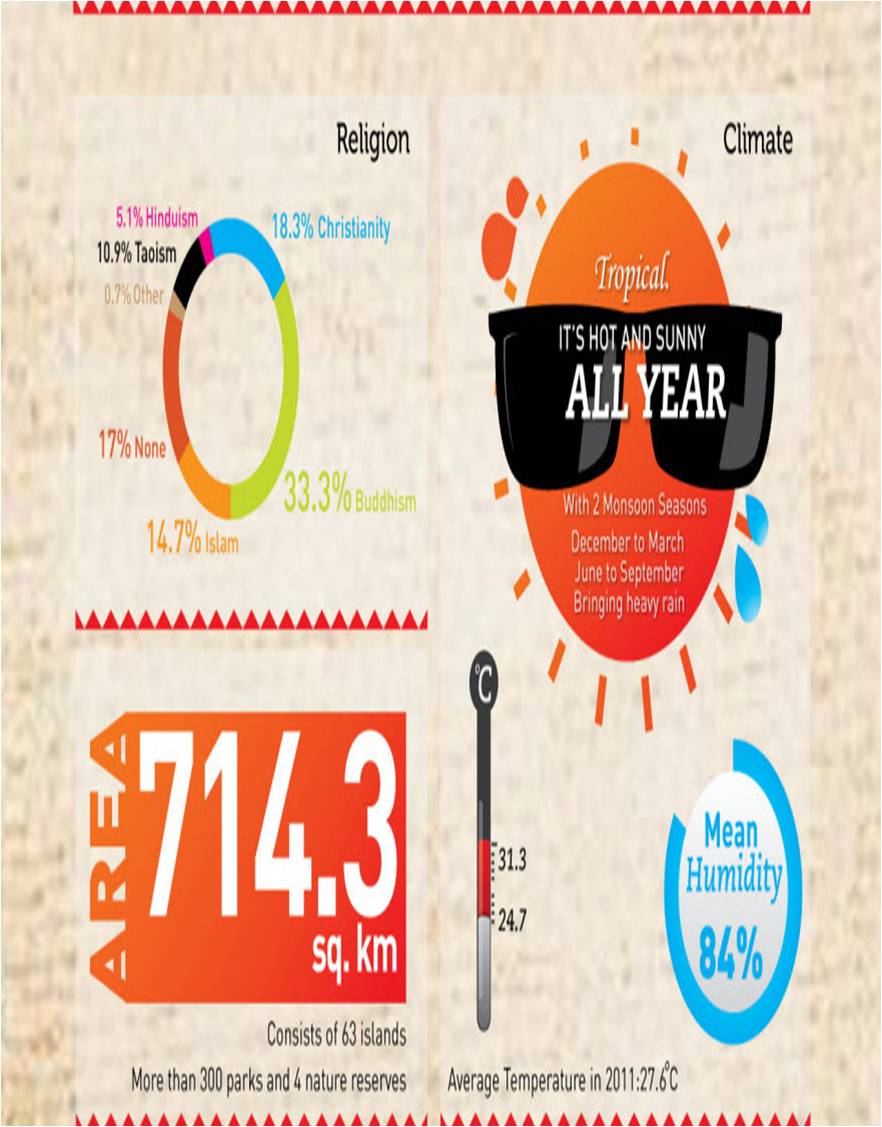 الوحدة الوطنية
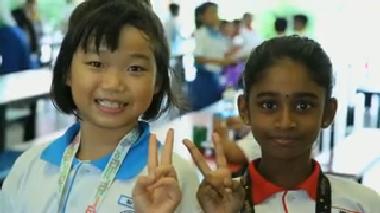 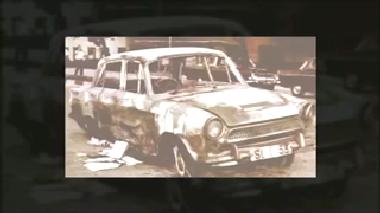 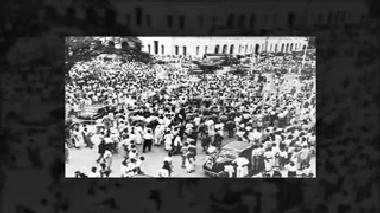 القضاء على الفساد
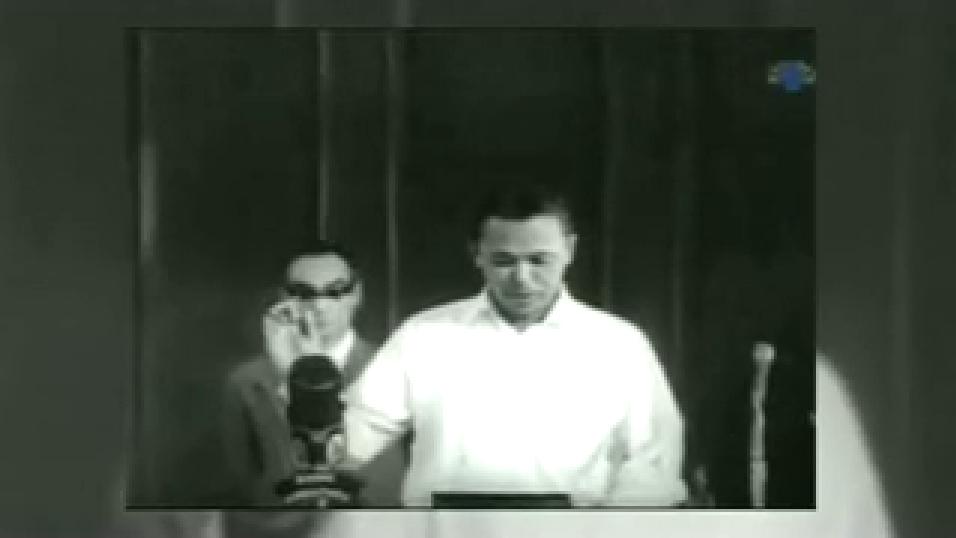 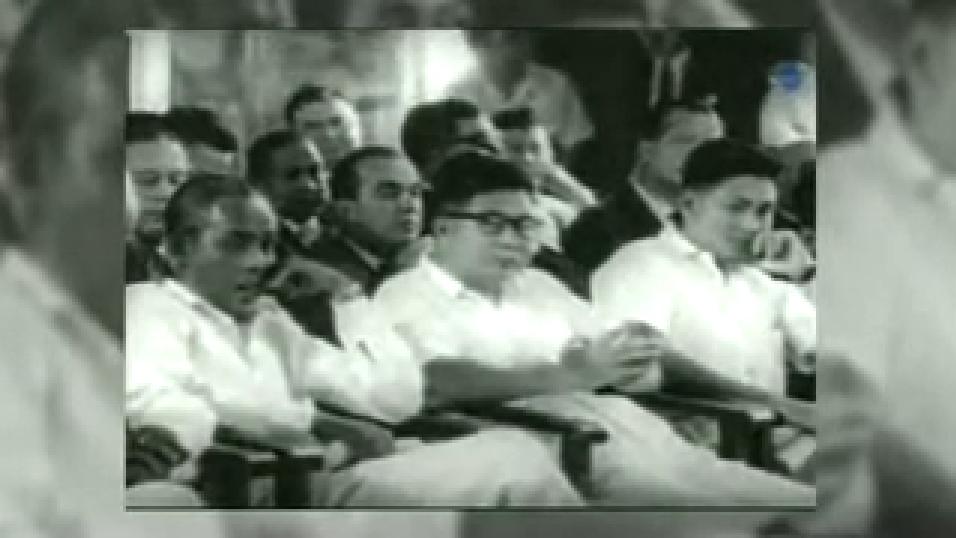 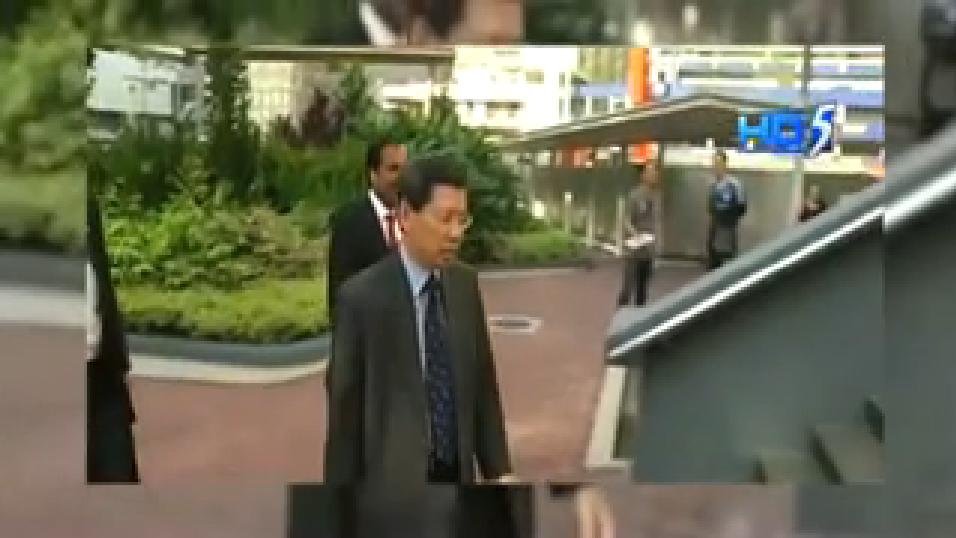 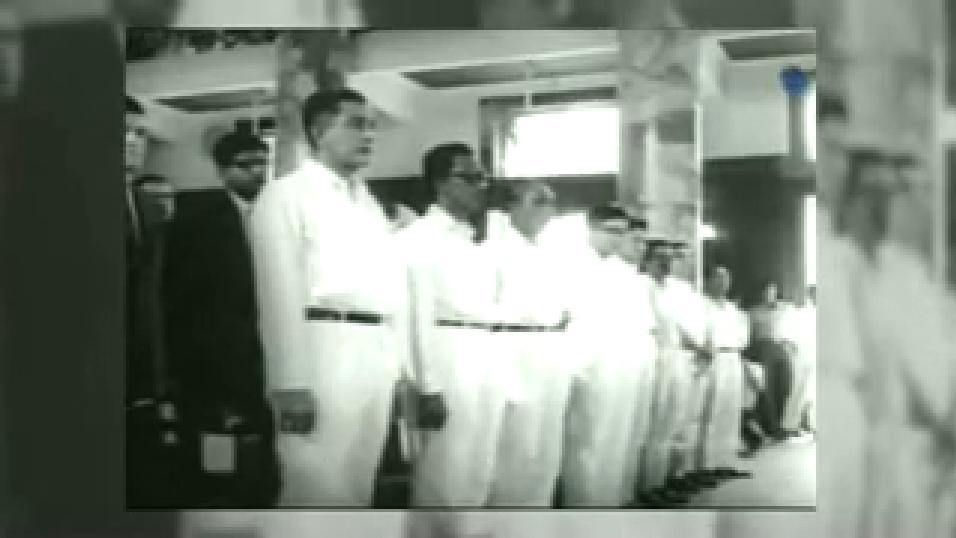 بلد القوانين
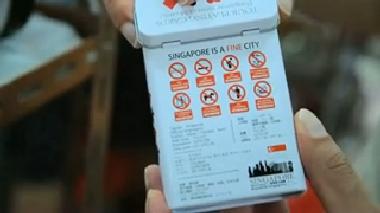 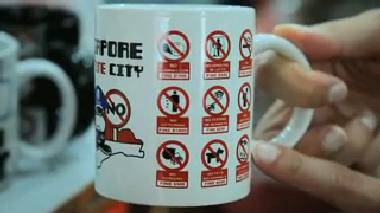 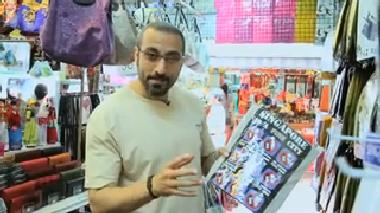 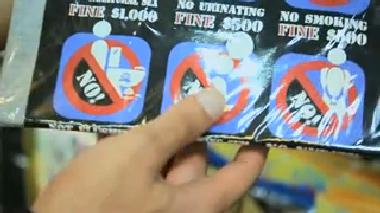 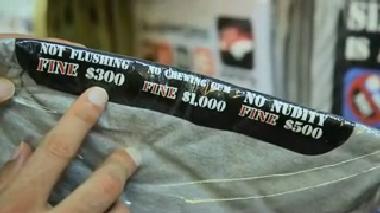 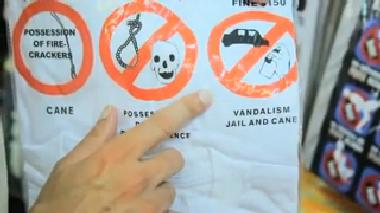 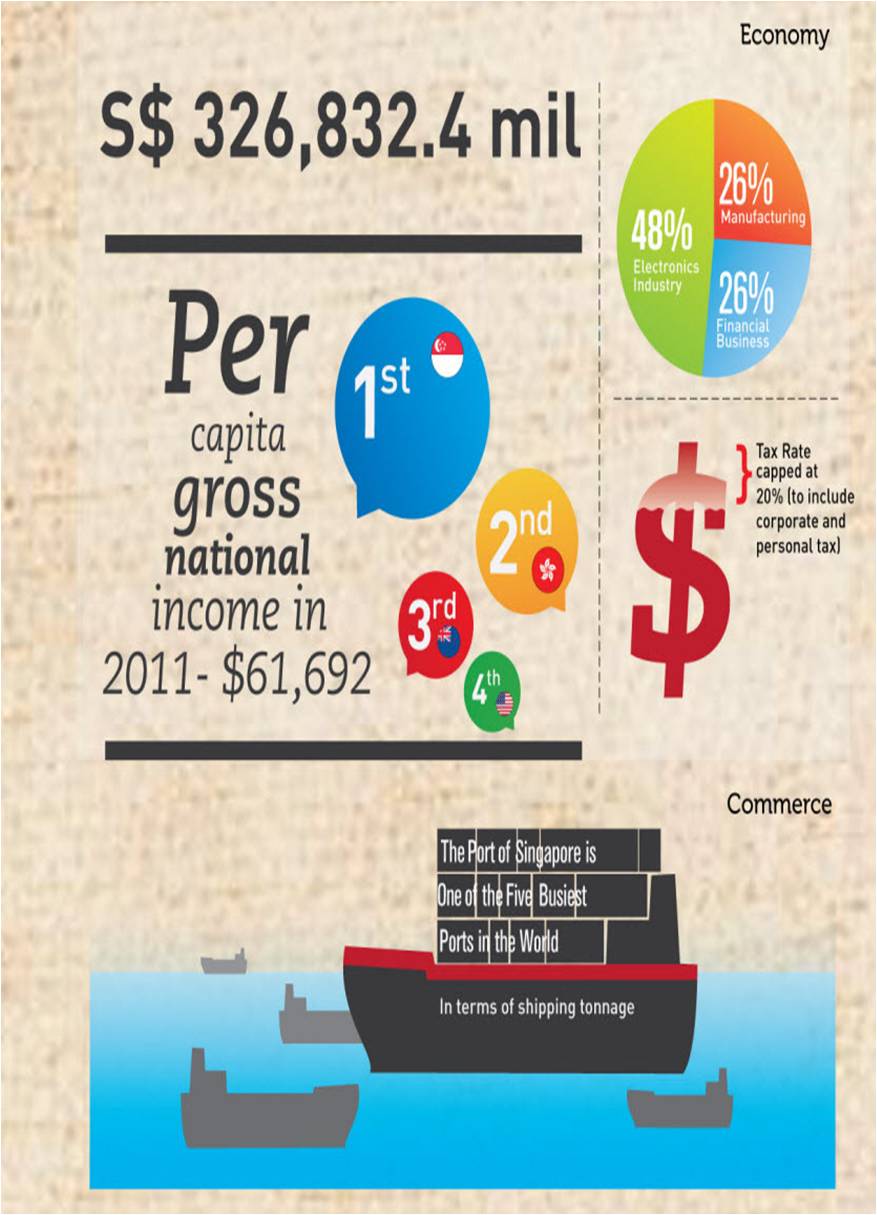 التسهيلات التجارية
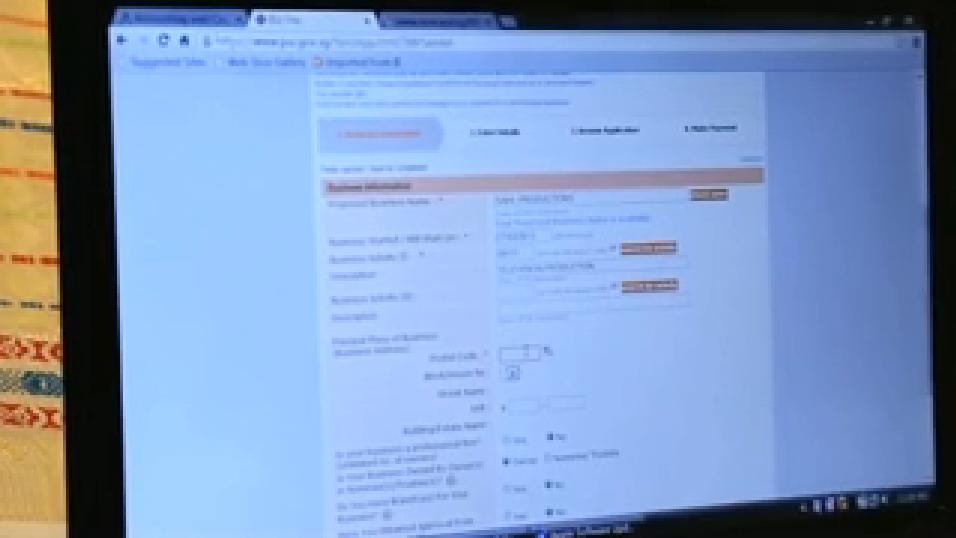 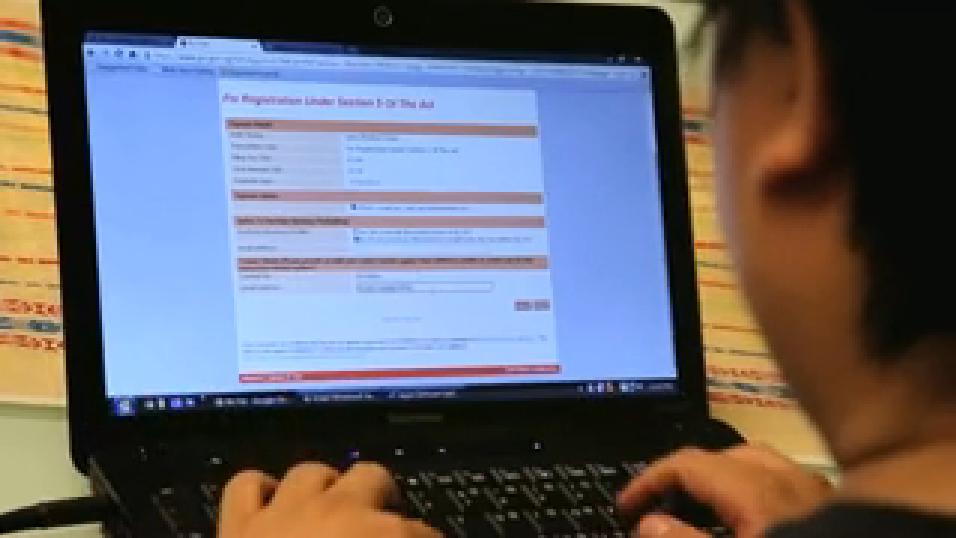 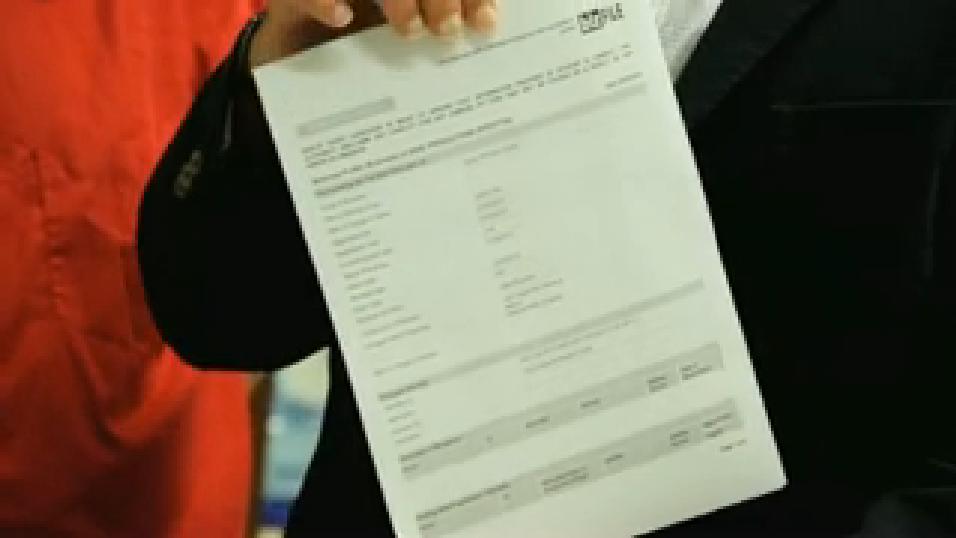 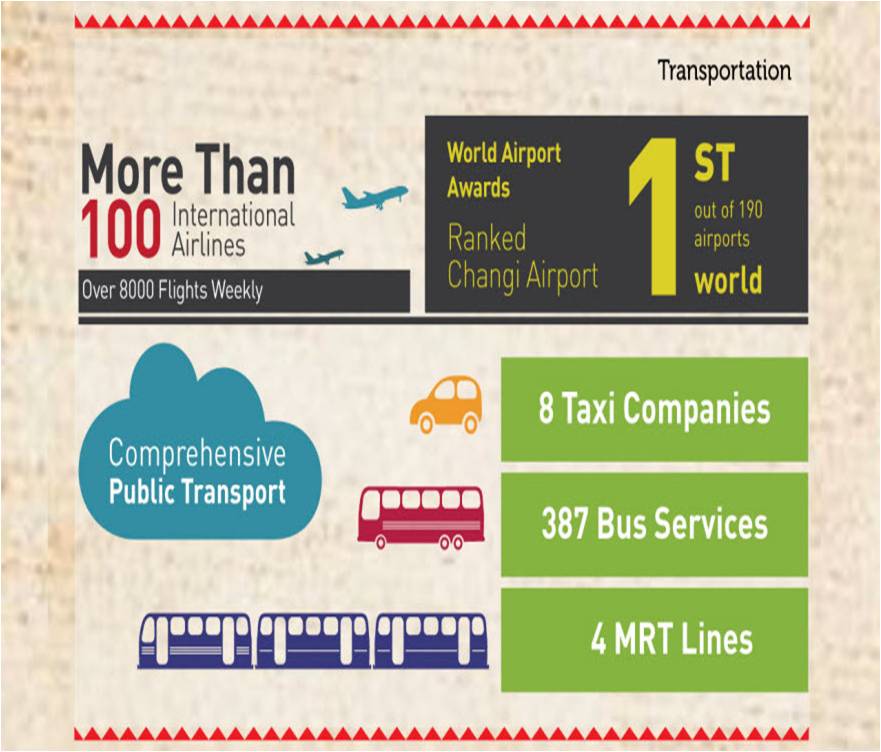 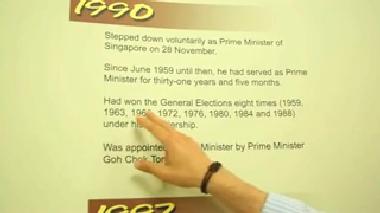 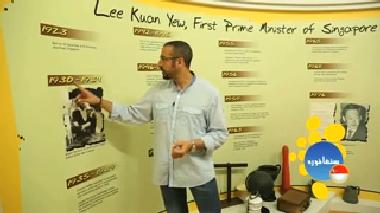 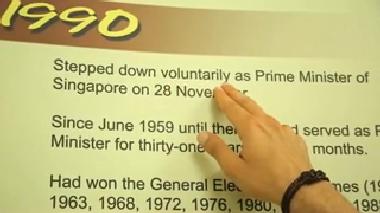 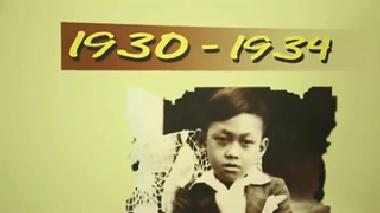 هنالك امل
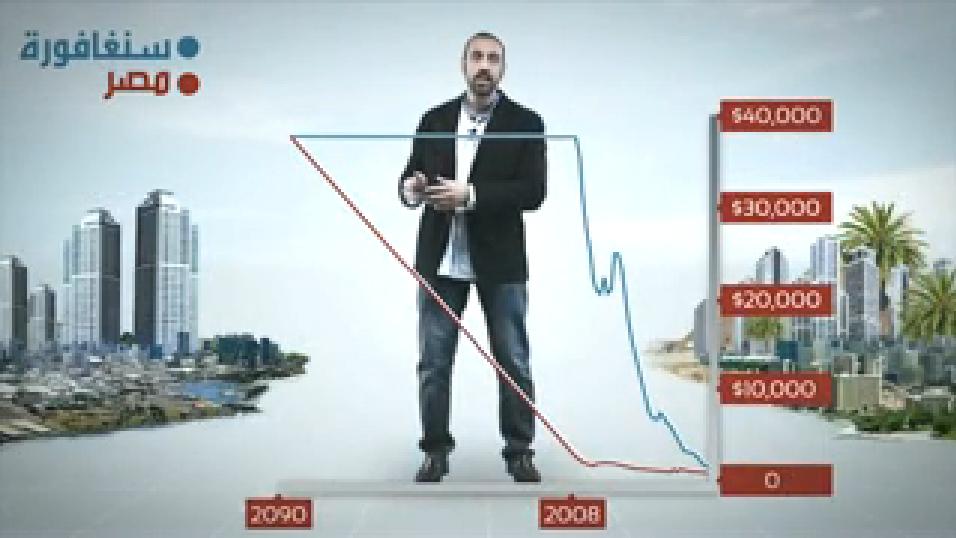 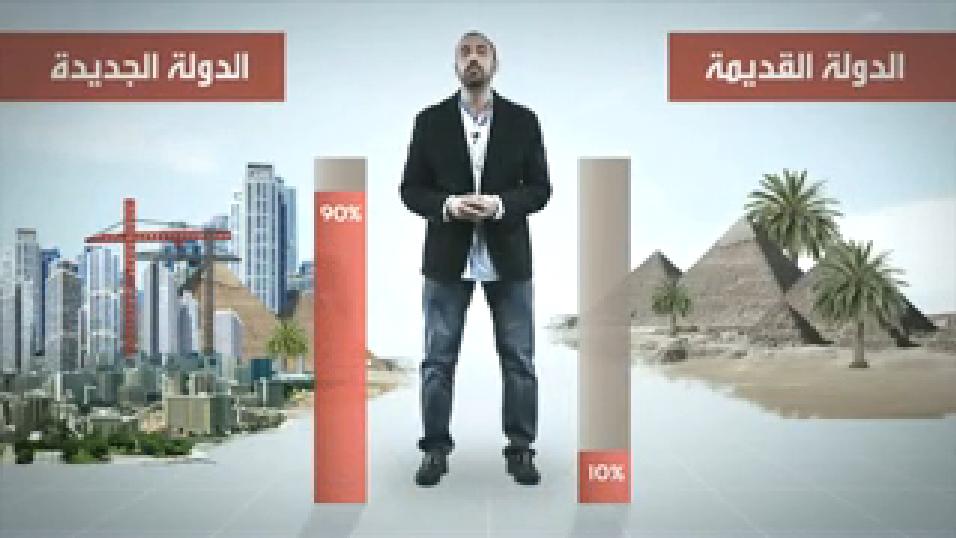 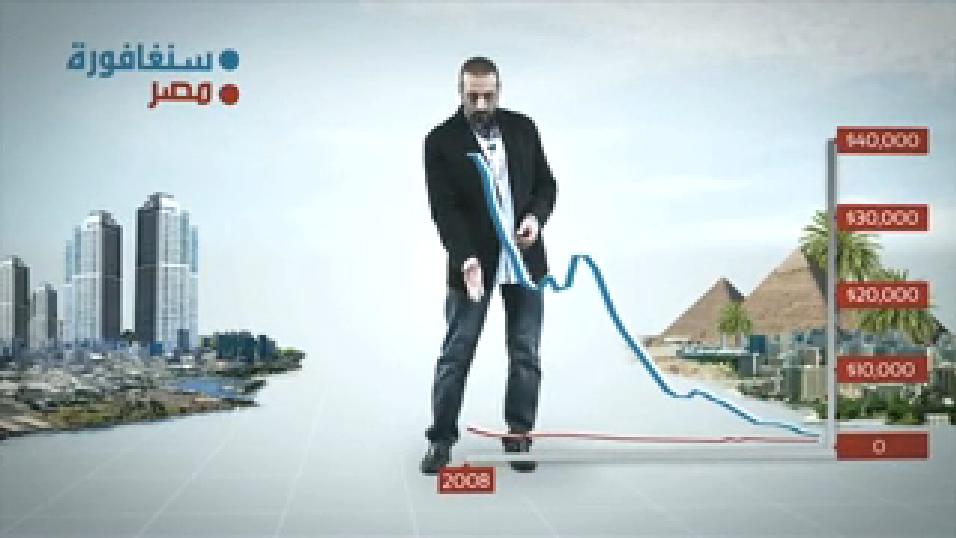 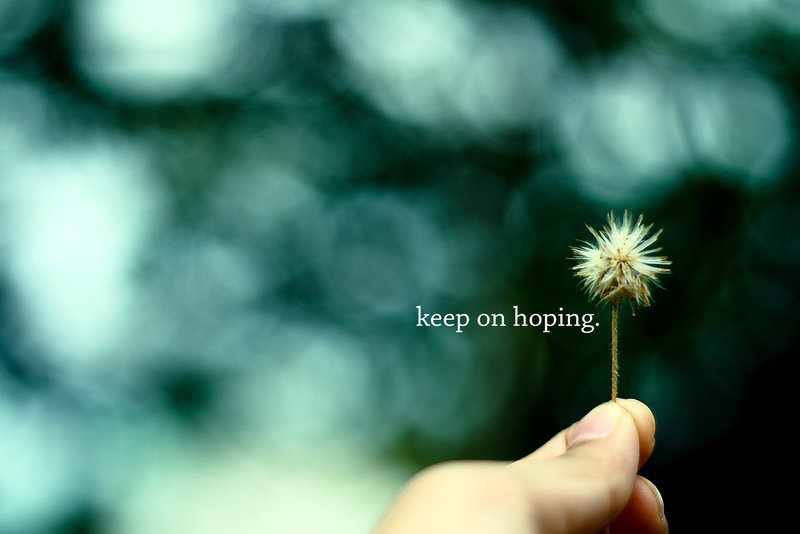 يا محول الحال و الاحوال حول حالنا الى  احسن حال